Внеклассное мероприятие
«Праздников праздник, 
Торжество из торжеств»
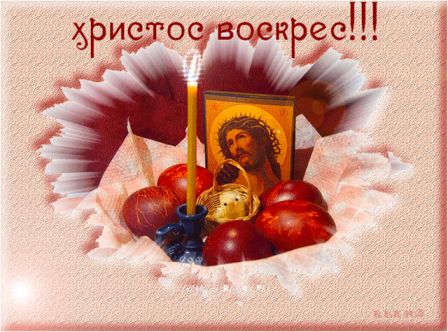 УЧИТЕЛЬ ОПК     МИРОНОВА Л. В.
Муниципальное бюджетное 
общеобразовательное учреждение
МБОУ СОШ № 24
	муниципальное образование 
Темрюкский район
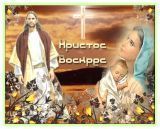 К. Лебедев «Воскресение Господа Иисуса Христа»
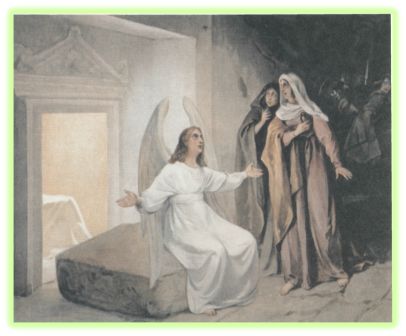 Воскресение. Икона
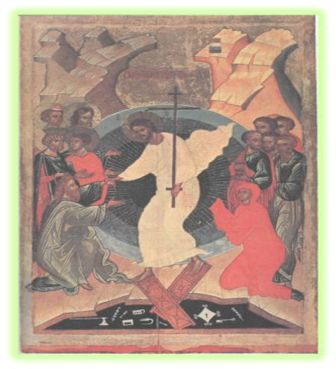 И. Каверзнев «Светлое Воскресенье»
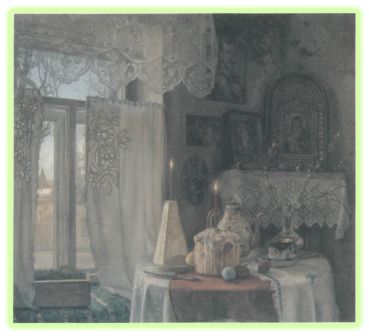 Н. Пимоненко «Пасхальная заутреня в Малороссии»
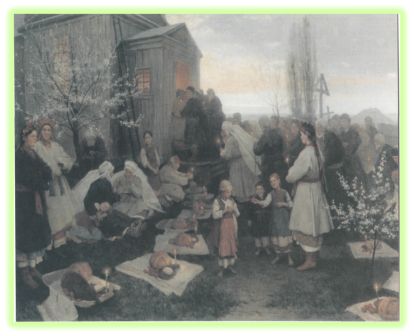 К. Кустодиев «Пасхальный обряд»
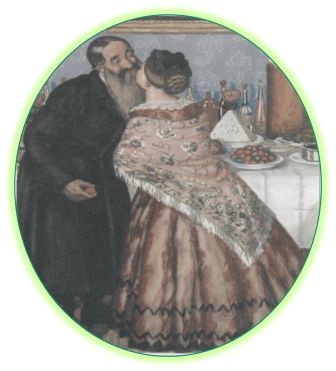 Н. Кошелев «Дети, катающие яйца»
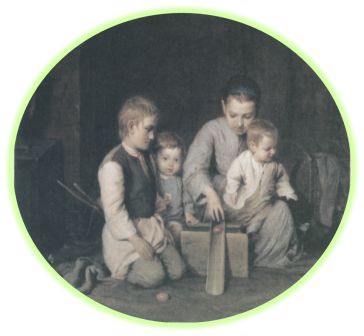 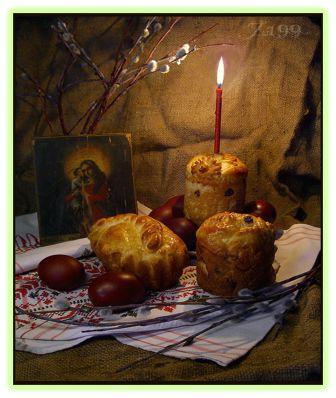